Ongoing Achievement Record (OAR)
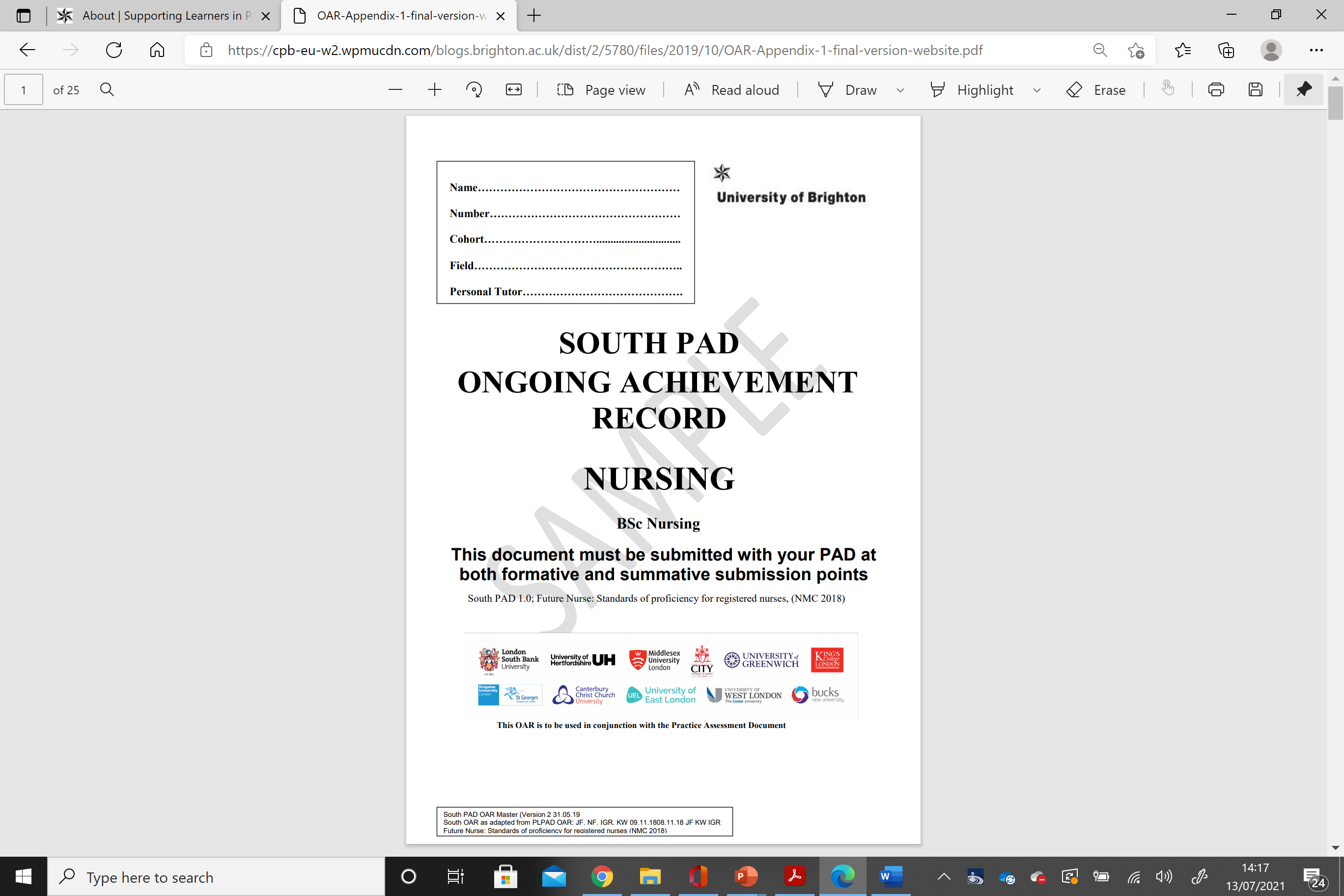 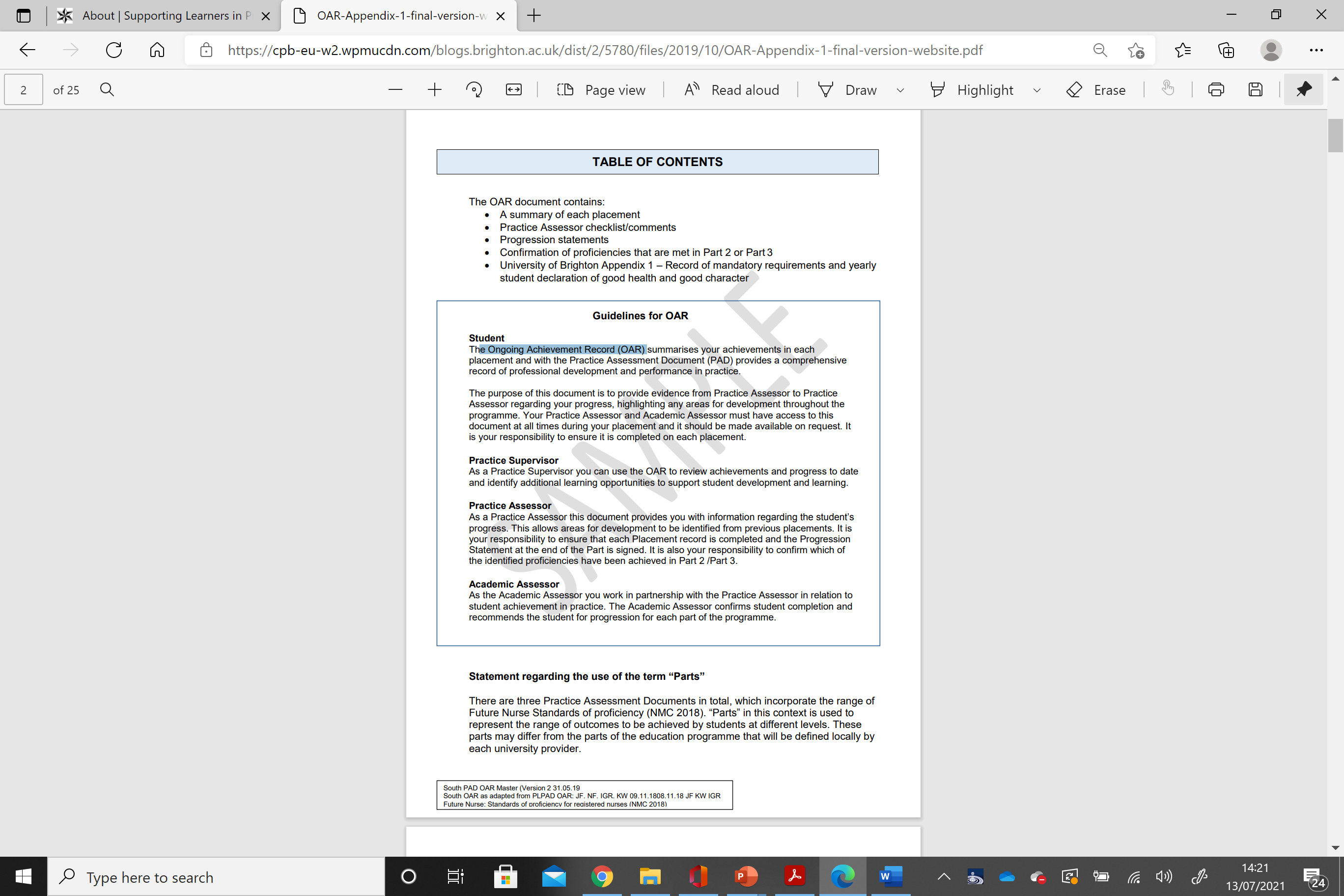 Part 1 placement 1& 2
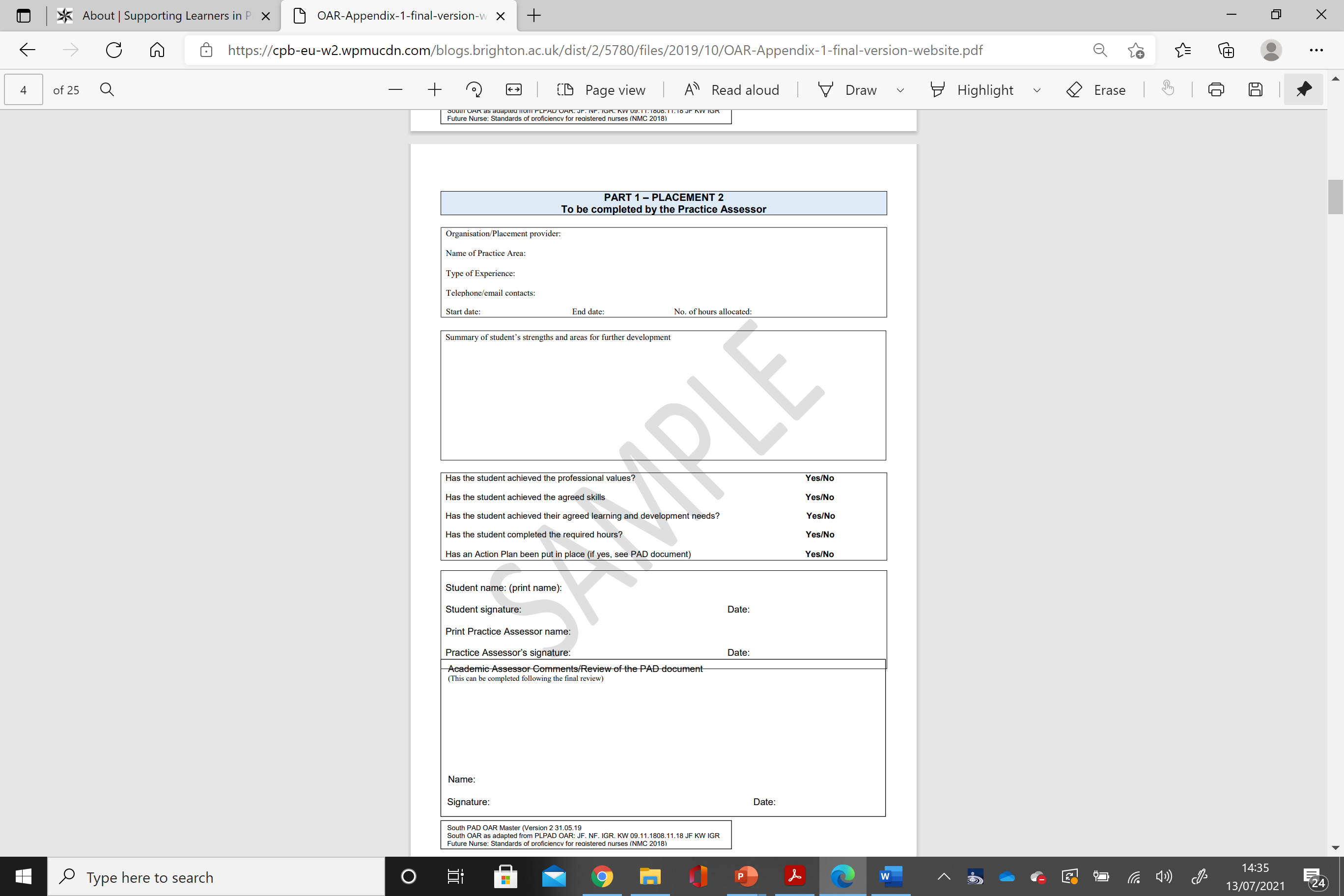 Ensure these parts are signed at the end placement (Part 1)
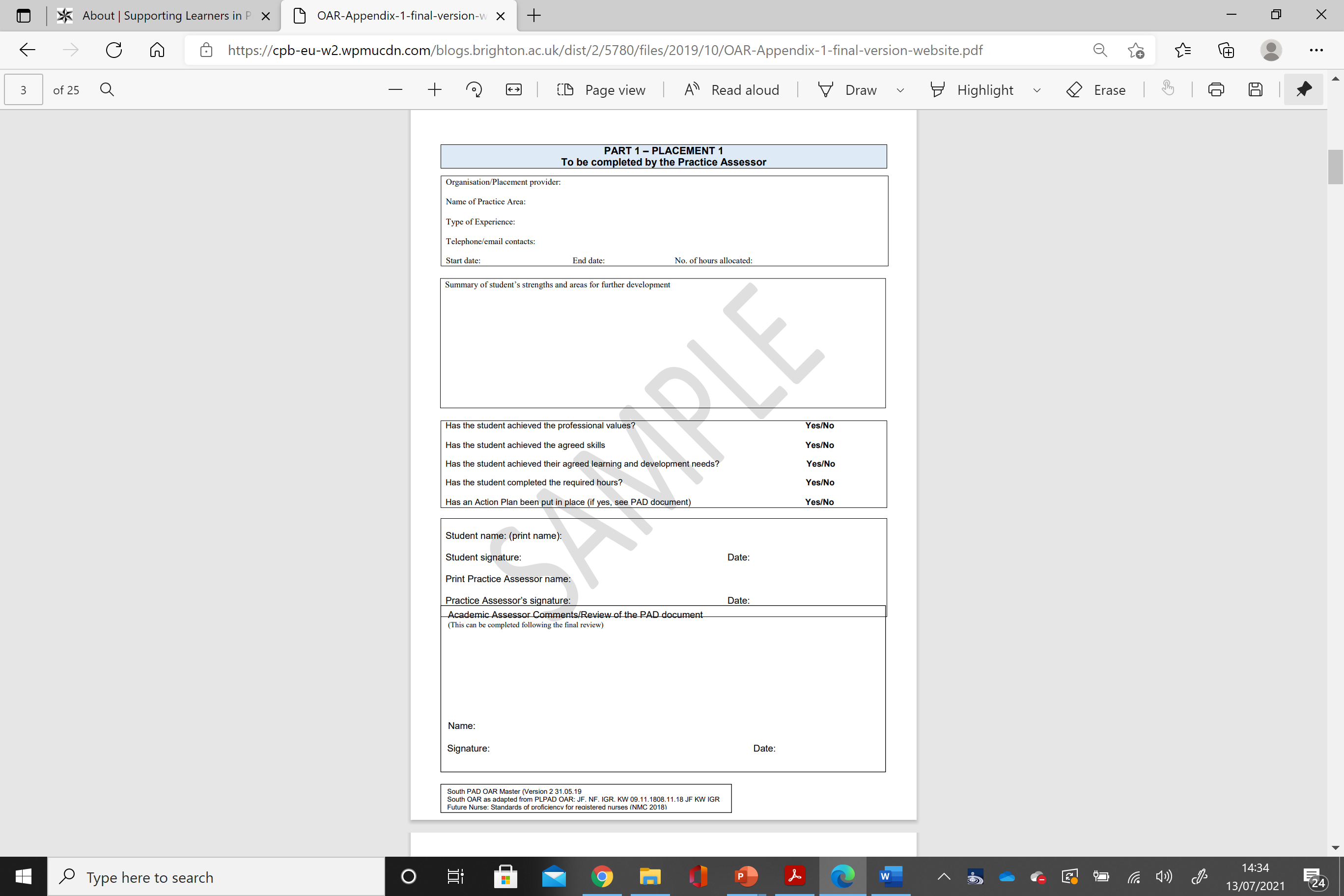 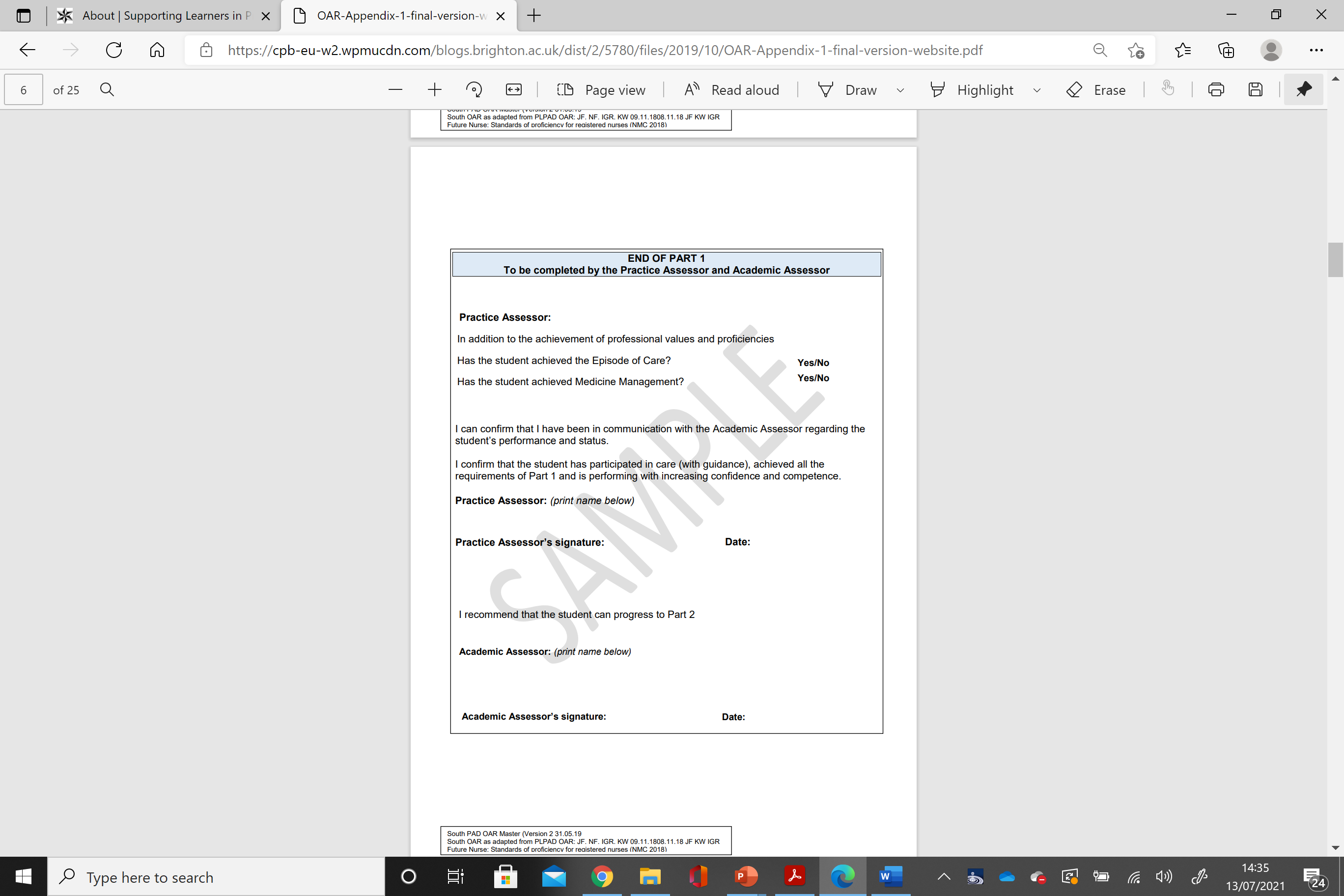 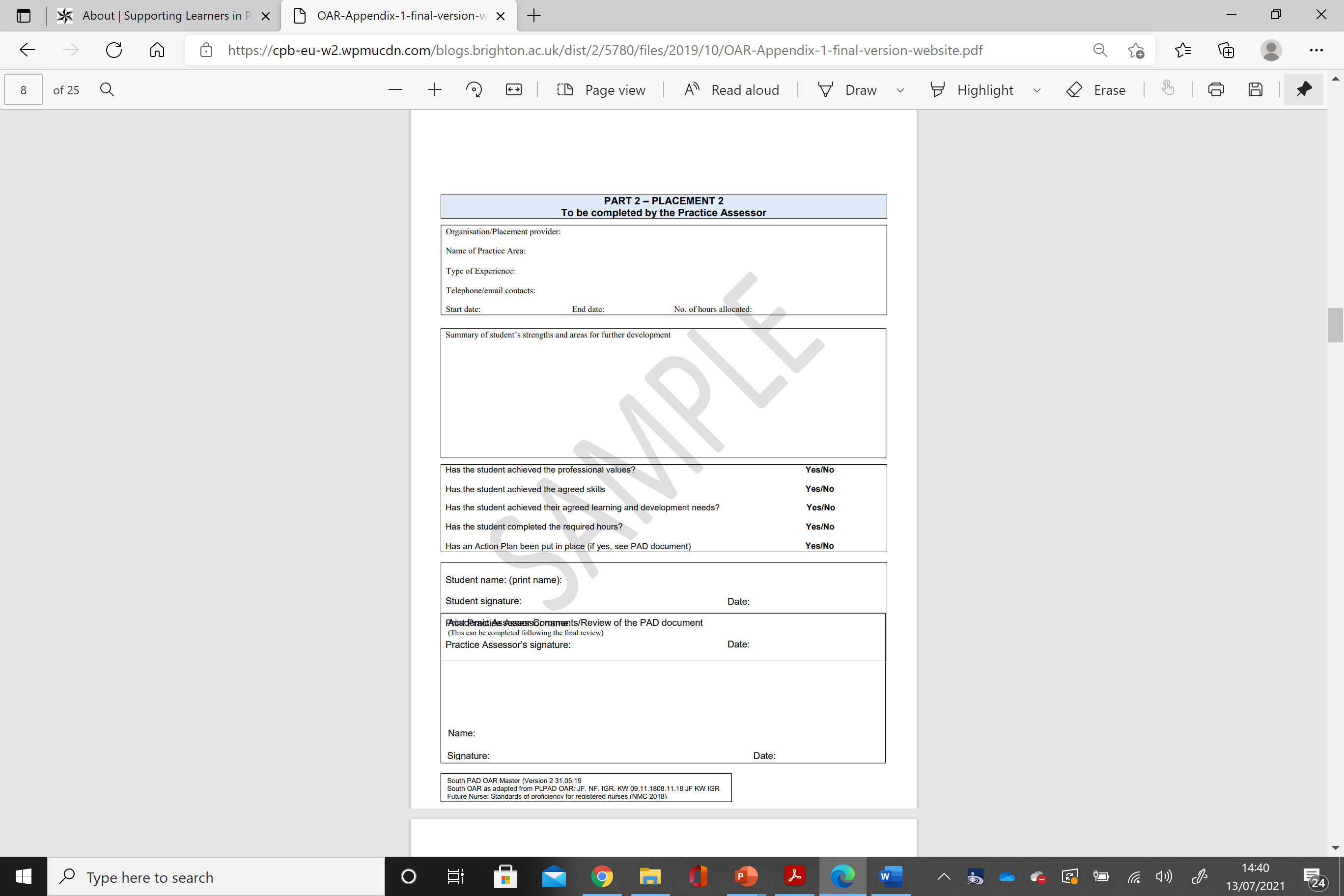 Part 2 placement 1 &2
YEAR 2 Ensure these parts are signed at the end placement (Part 2)
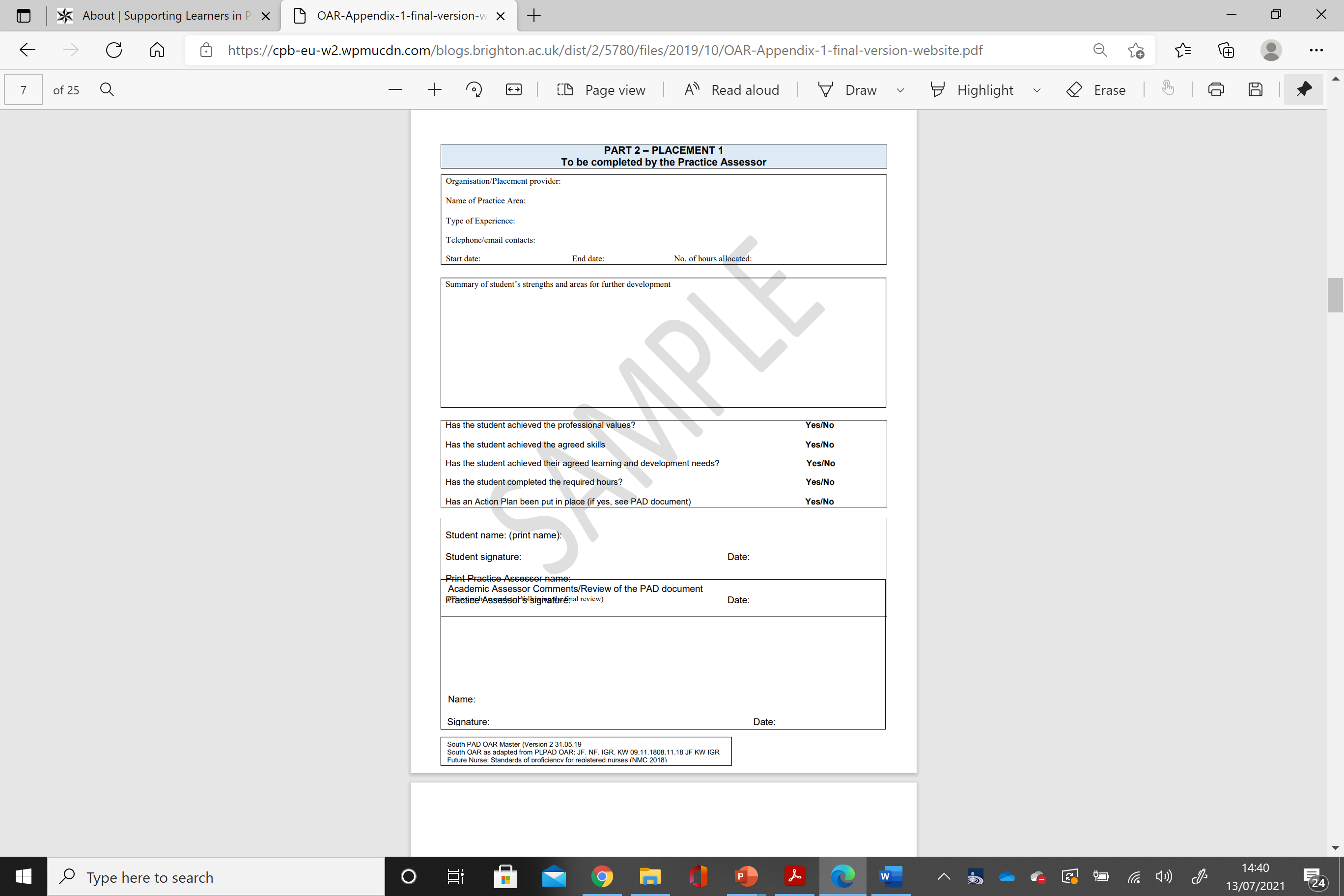 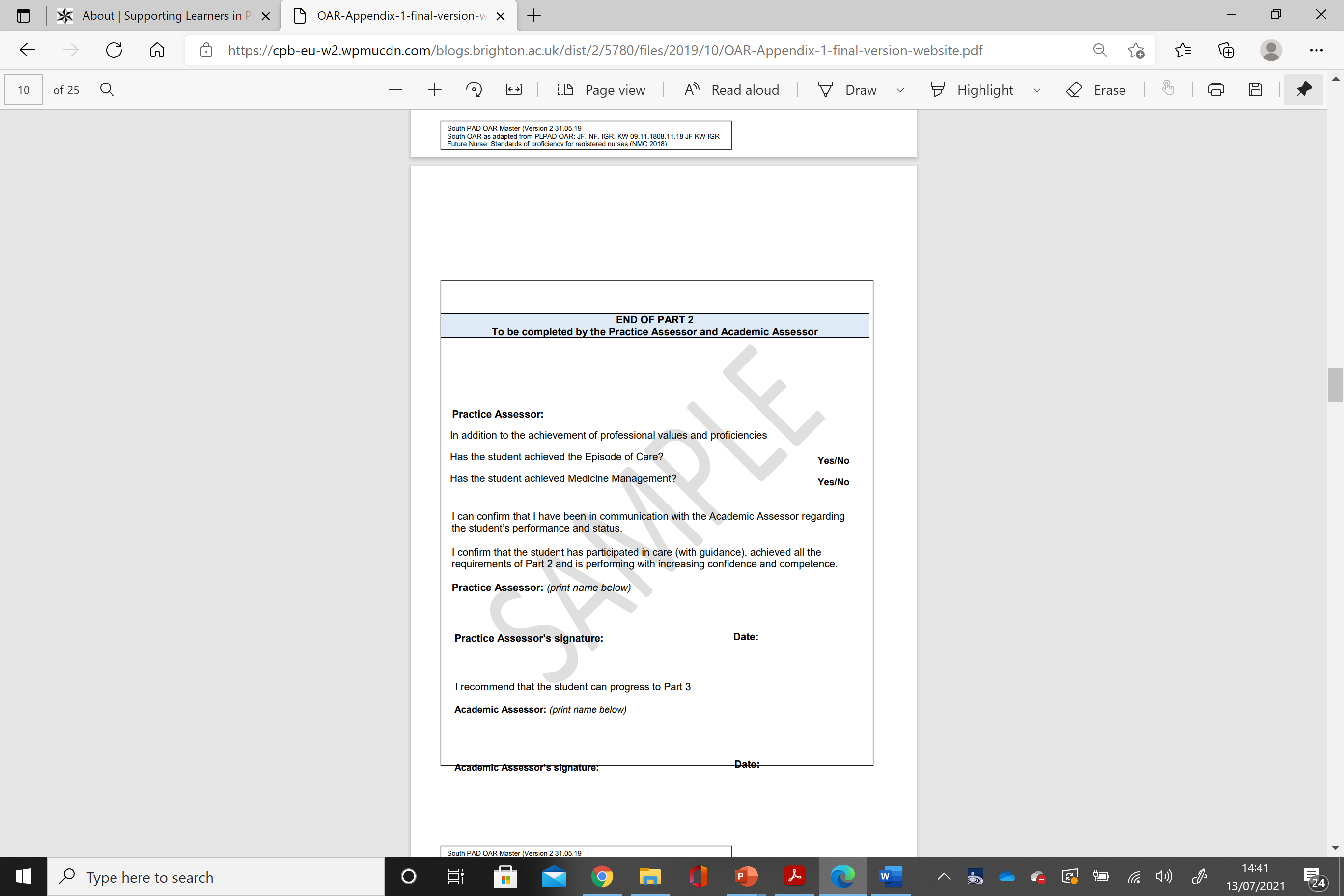 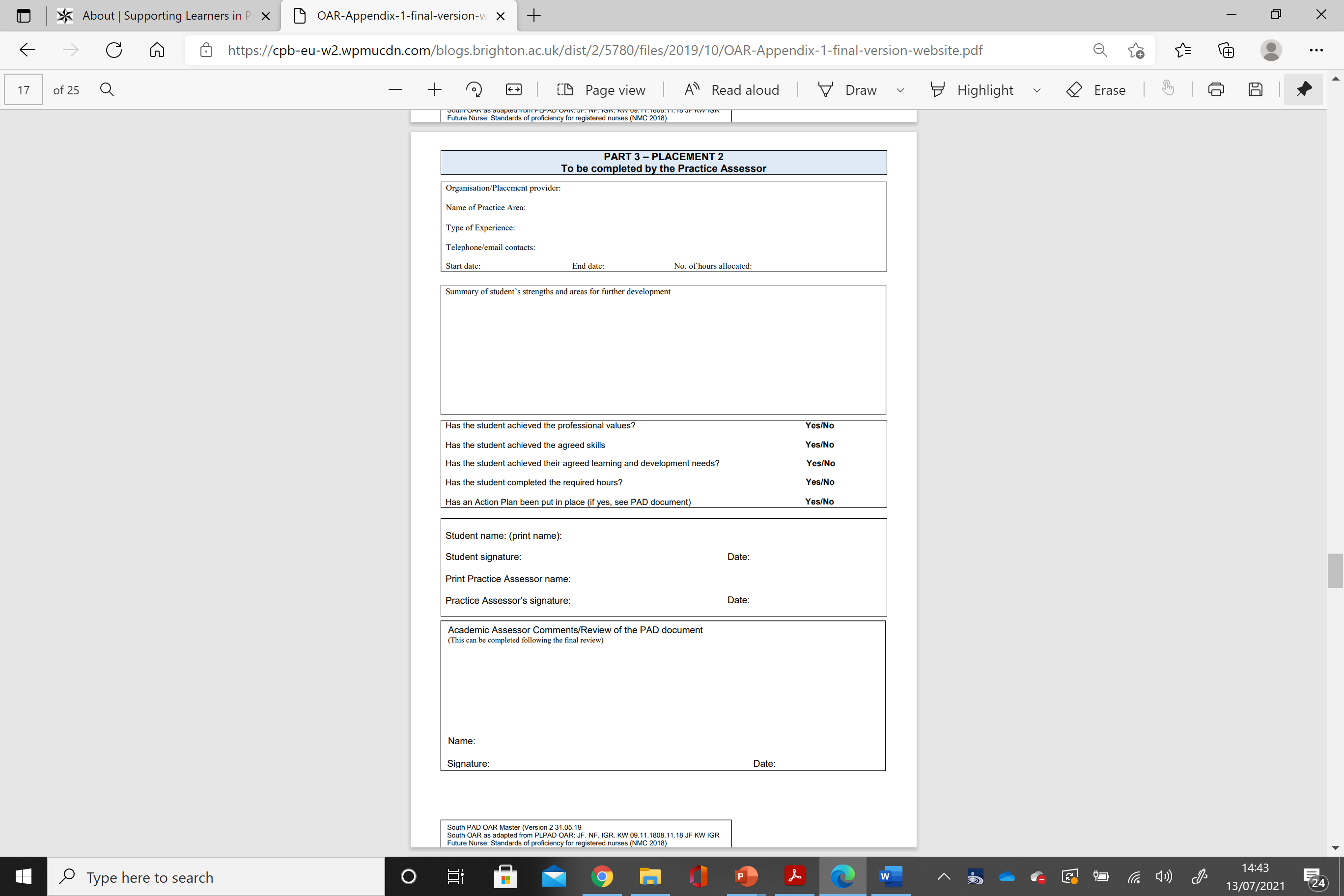 Part 3 placement 1& 2
Ensure
YEAR 3 Ensure these parts are 
signed a the end of 
placement 1 &2 (Part 2)
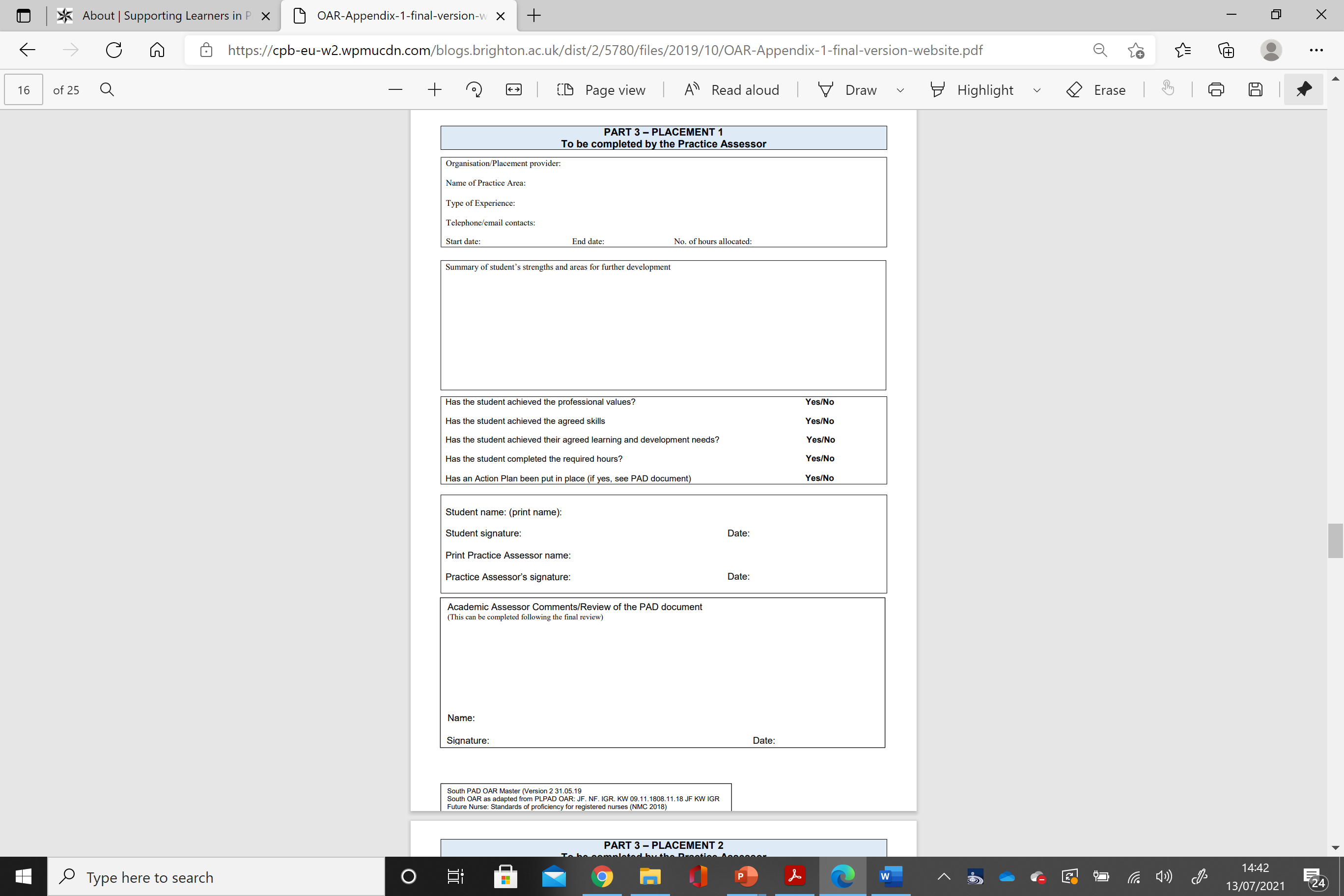 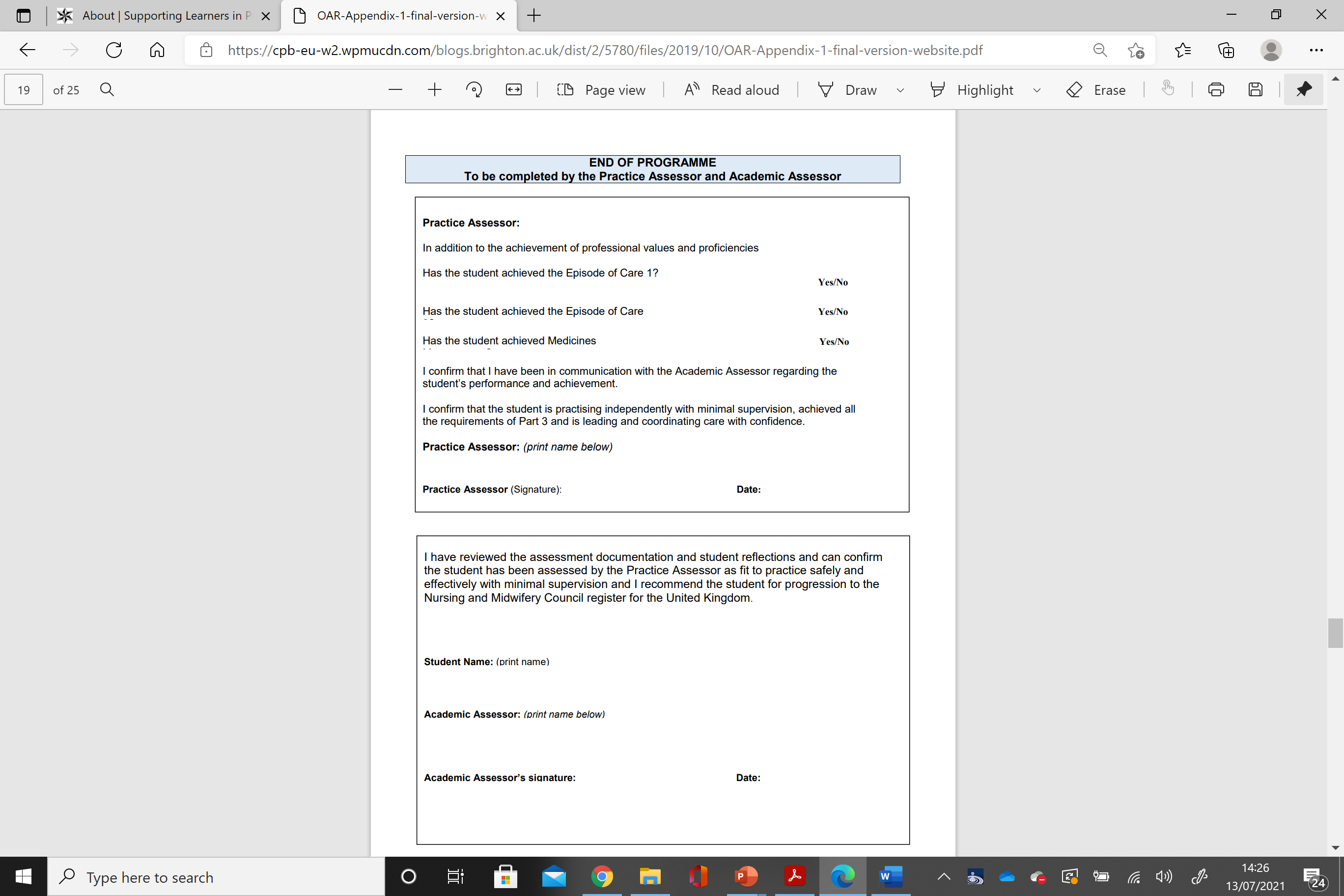 ongoing Achievement Record (OAR) year 2 & 3
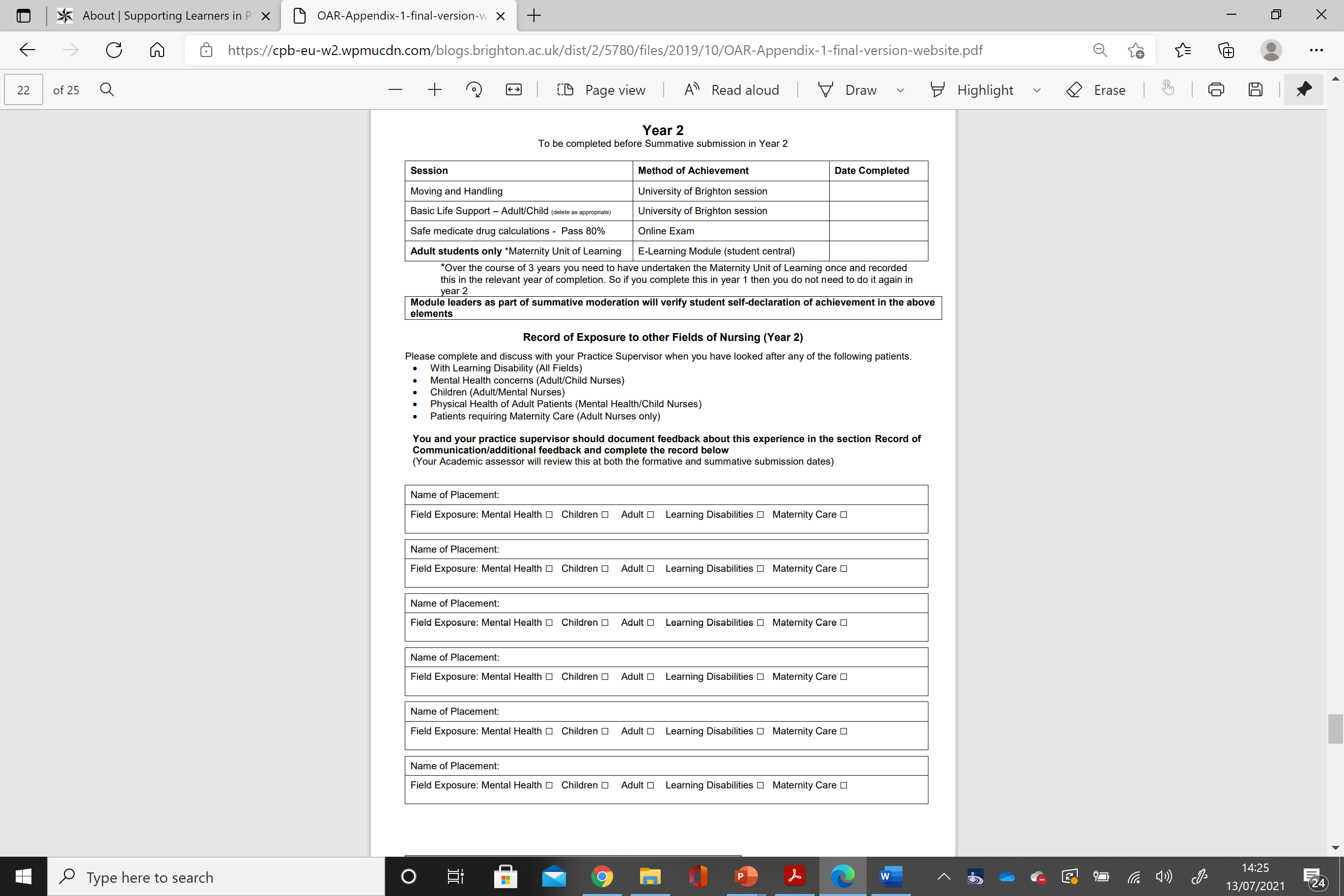 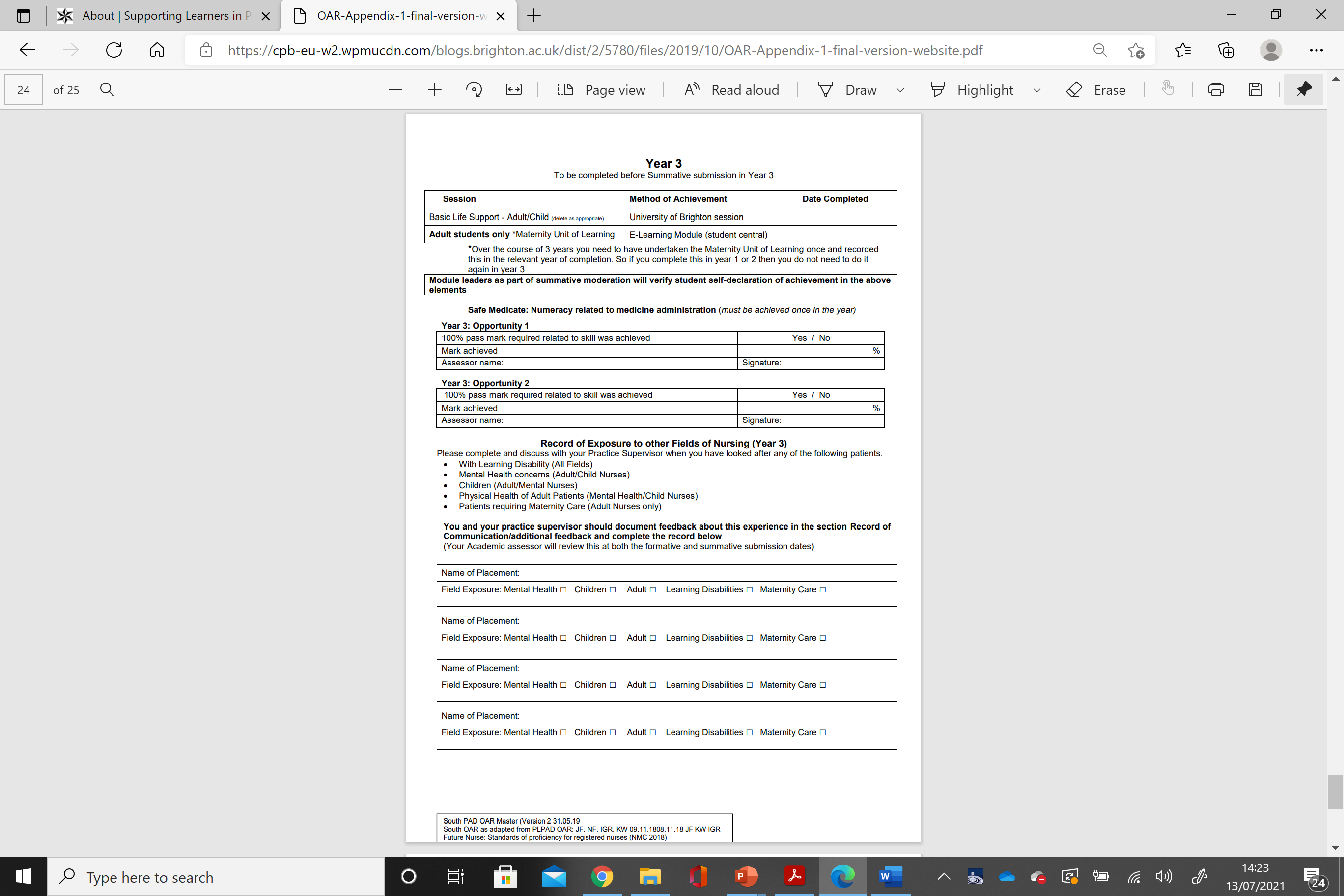 PART 3 Ensure Medsafe and marks are entered
PART 2 Ensure Basic Life Support and Maternity Unit is completed
Year 3 final signoff in oar booklet
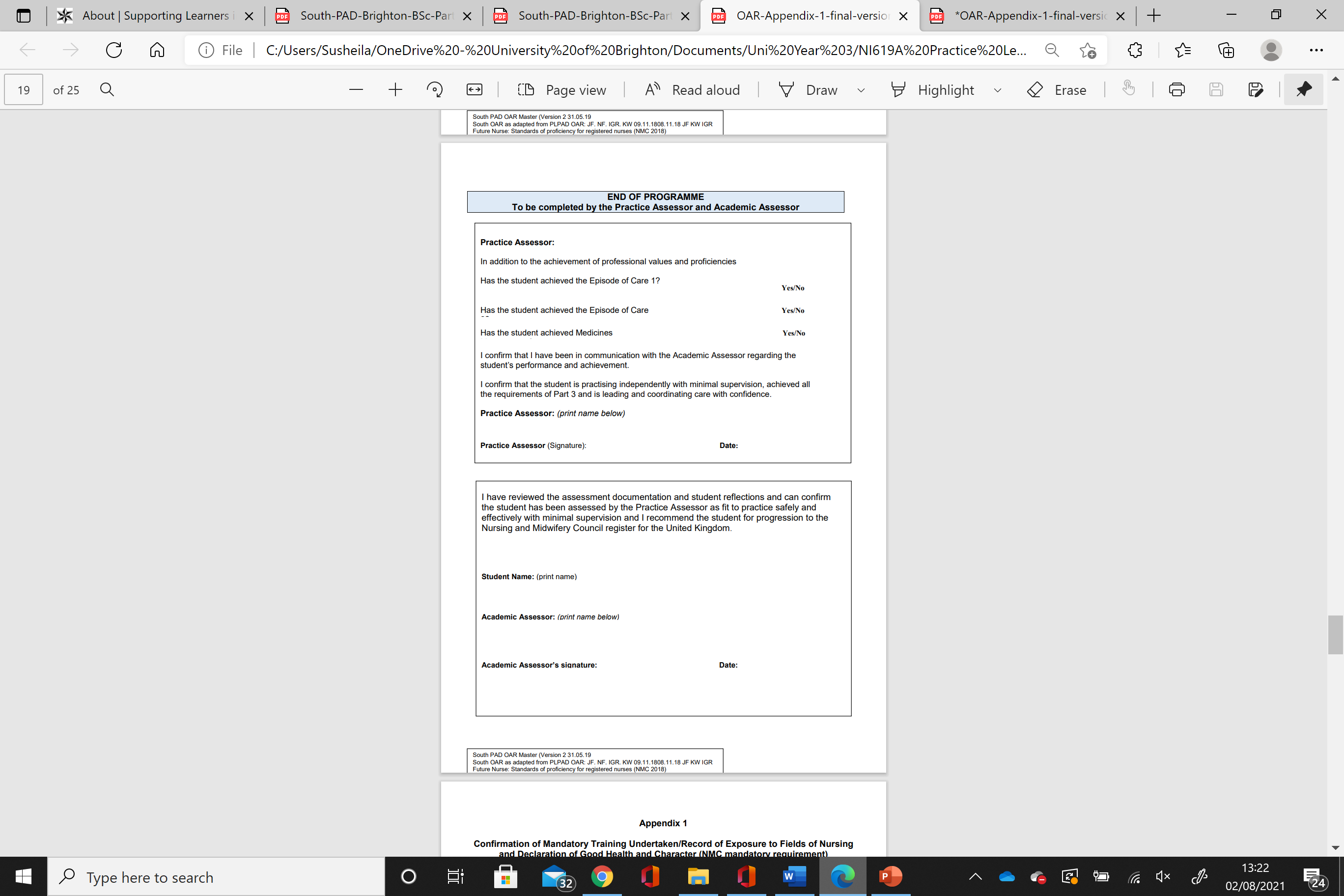 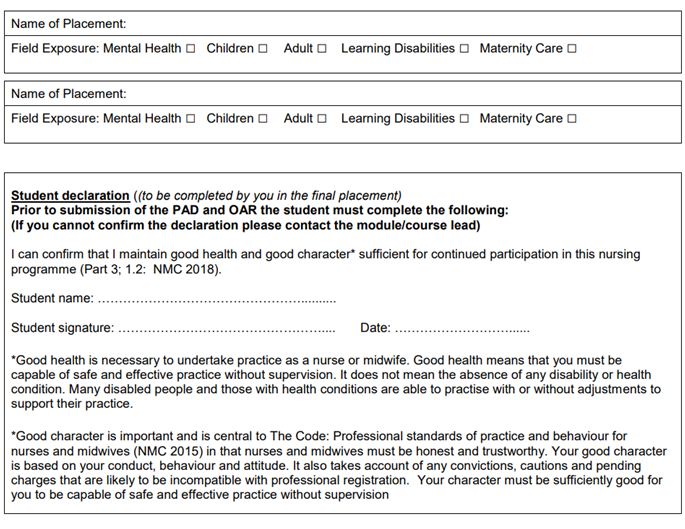 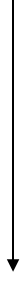 YEAR 3 Ensure these parts are signed at the end of placement
YEAR 3 Final Signoff by PA